Figure 5. The MdLF and the cortical regions it connects are shown on a parasagittal (A) and an axial profile (B) in a ...
Cereb Cortex, Volume 19, Issue 4, April 2009, Pages 777–785, https://doi.org/10.1093/cercor/bhn124
The content of this slide may be subject to copyright: please see the slide notes for details.
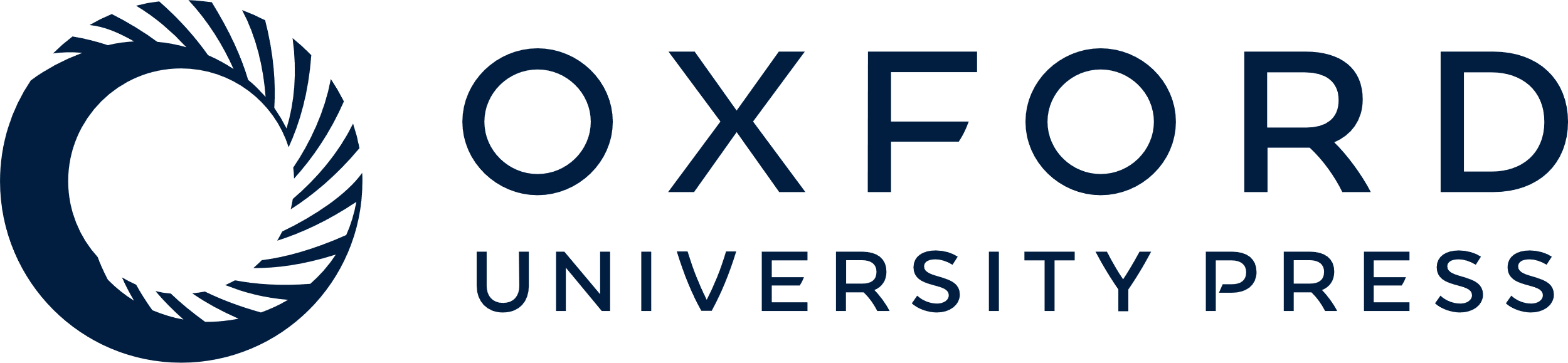 [Speaker Notes: Figure 5. The MdLF and the cortical regions it connects are shown on a parasagittal (A) and an axial profile (B) in a representative subject. MdLF resulted from DT-MRI–based tractography and the cortical regions of interest were derived using cortical parcellation (Caviness et al. 1996). MdLF fibers are shown within the cortex of the STG (T1a and T1p) in coronal sections (C) and (D). MdLF fibers within the cortex of the angular gyrus are shown in coronal (E). Abbreviations: AG: angular gyrus; T1a: STG, anterior; T1p: STG, posterior; L: left; R: right.


Unless provided in the caption above, the following copyright applies to the content of this slide: © The Author 2008. Published by Oxford University Press. All rights reserved. For permissions, please e-mail: journals.permissions@oxfordjournals.org]